Ένα χελιδόνι
Ε,ε
Χατσίκου Ιωάννα http://taksiasterati.blogspot.gr
[Speaker Notes: Διαβάζουμε τη λέξη ένα στον τίτλο.]
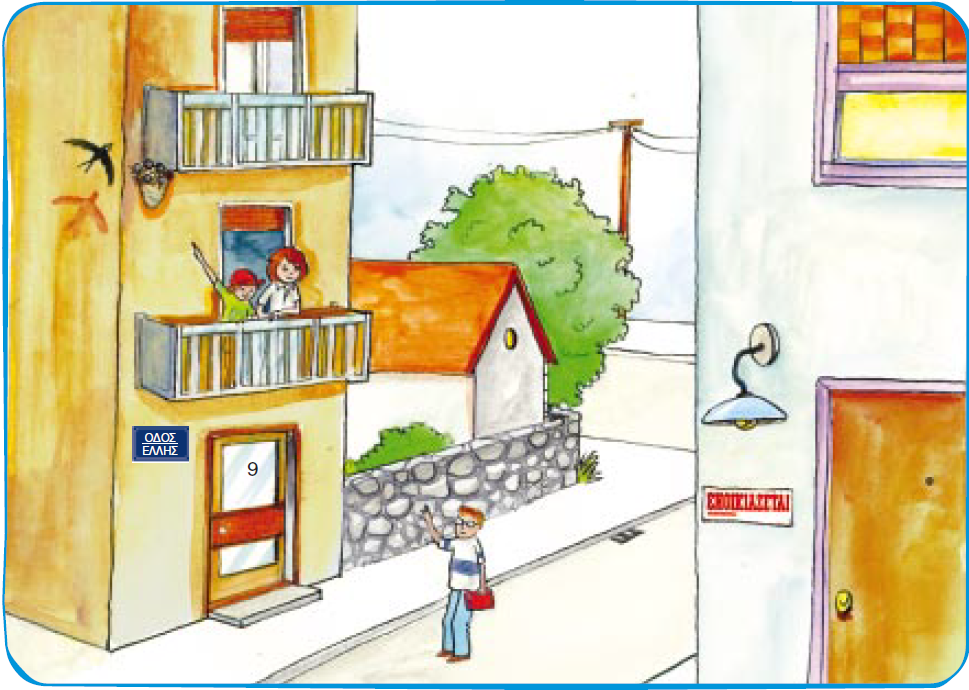 Τι βλέπουμε στην εικόνα;
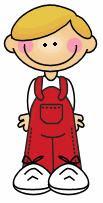 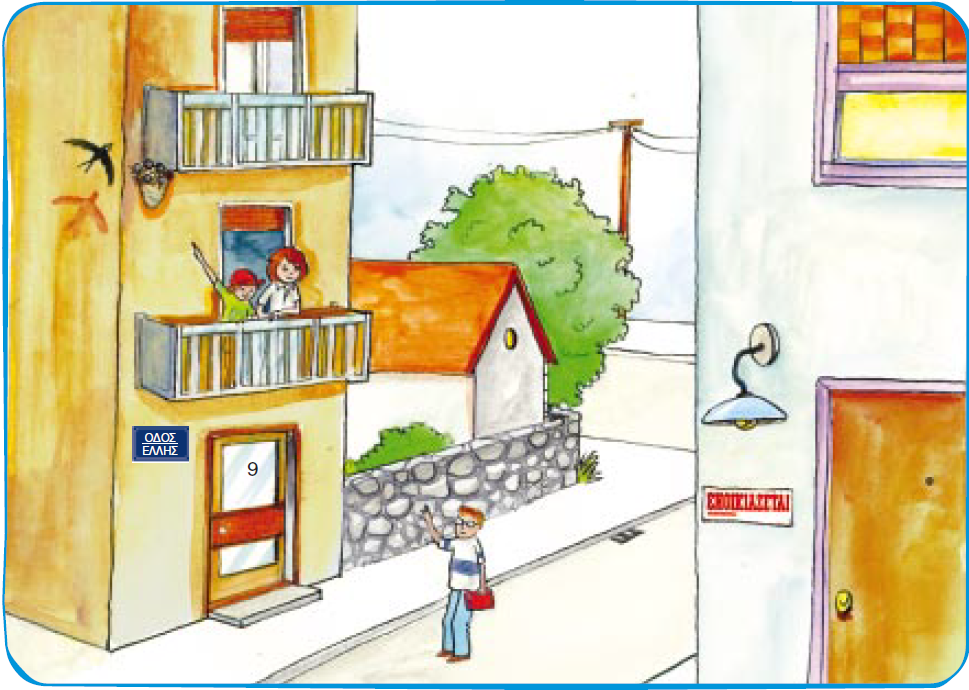 Ποια είναι τα πρόσωπα;
Μαρίνα
Άρης
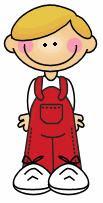 Ορφέας
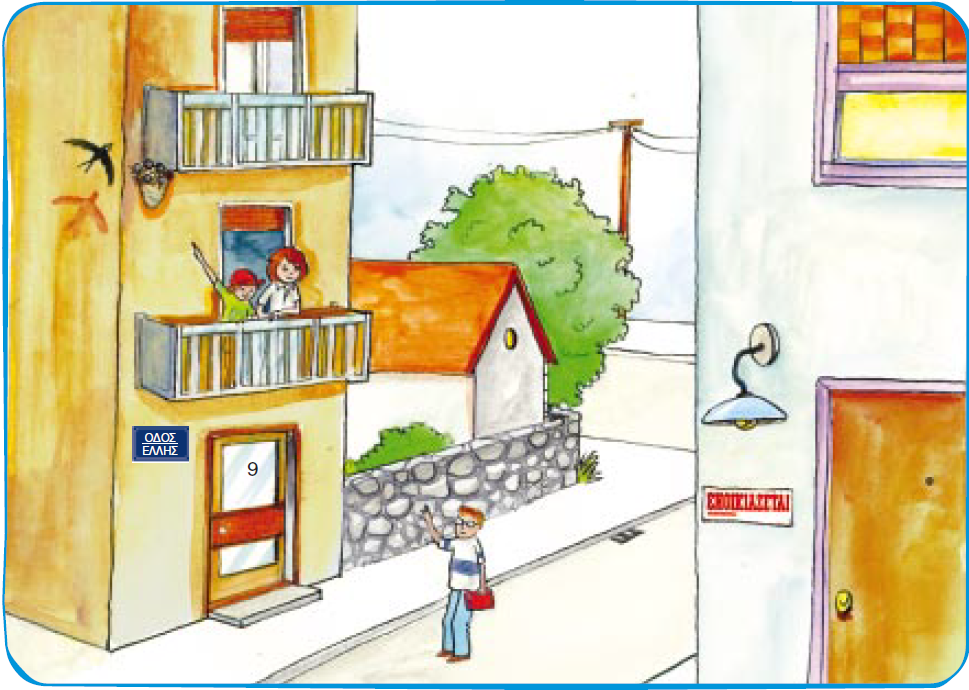 Υπάρχουν ζώα; Ποια;
χελιδόνια
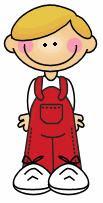 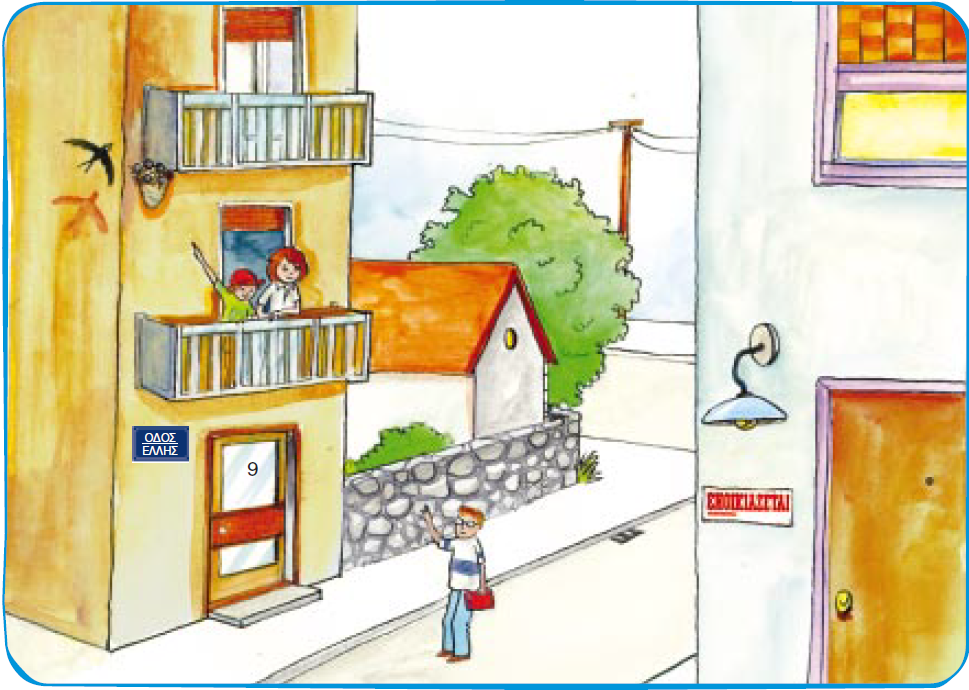 παράθυρο
μπαλκόνι
Ποια άλλα πράγματα βλέπουμε;
δέντρο
φωλιά
λάμπα
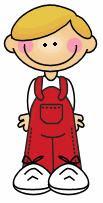 πινακίδα
τοίχος
πόρτα
πεζοδρόμιο
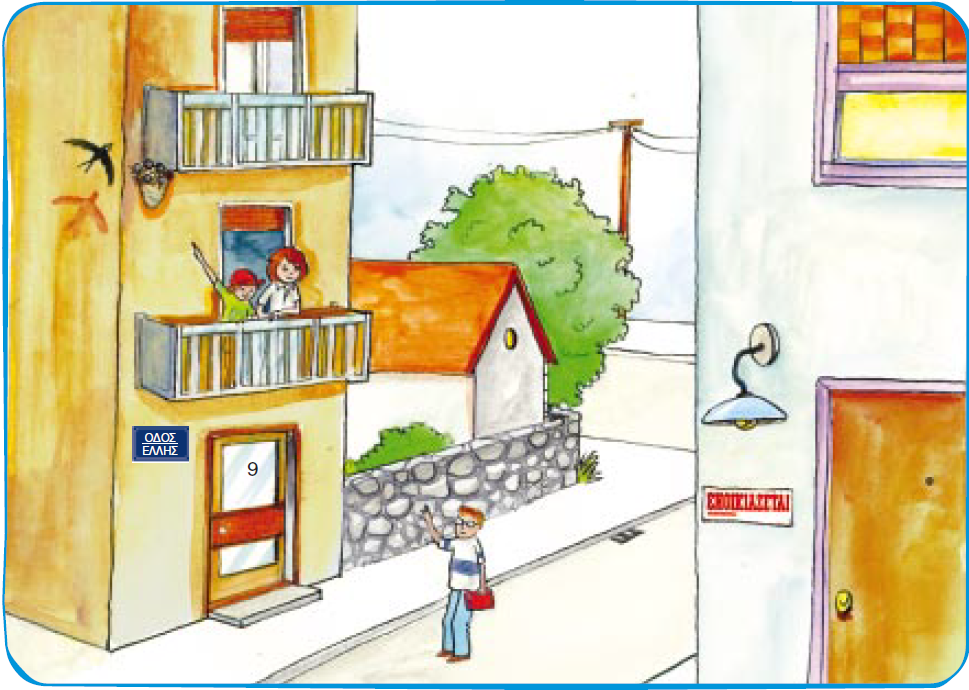 Που βρίσκονται όλοι;
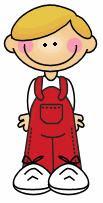 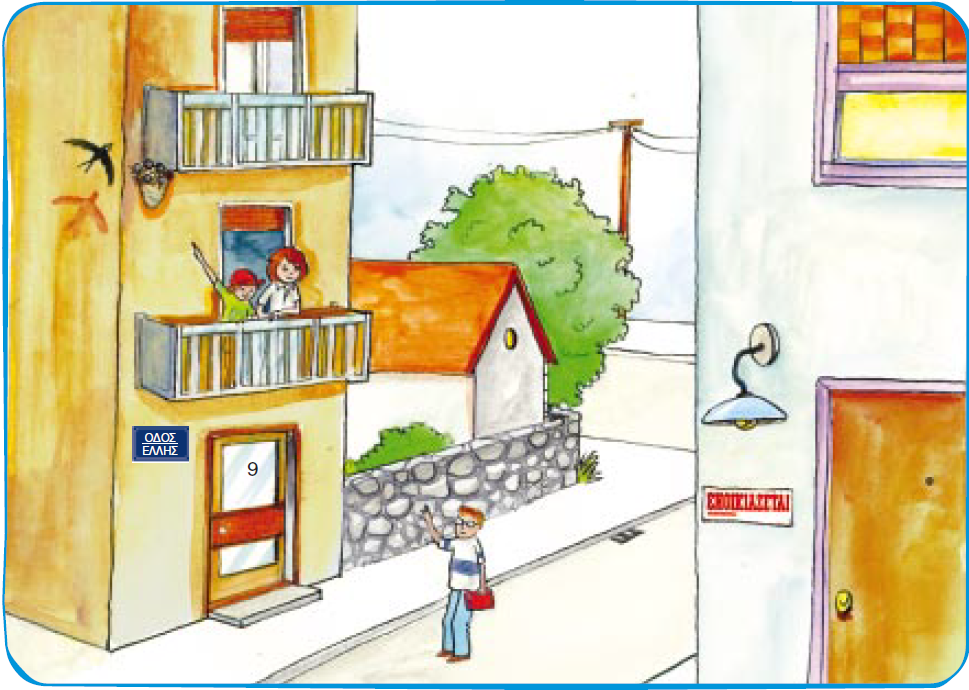 Τι εποχή νομίζετε ότι είναι;
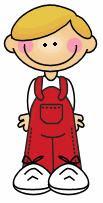 Ποιοι μιλάνε;
Από πού το καταλάβατε;
Ακούμε προσεκτικά!
Όταν μιλάνε δύο ή περισσότερα άτομα λέμε ότι κάνουν διάλογο!
Τι συνέβη με την παρέα των παιδιών;
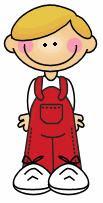 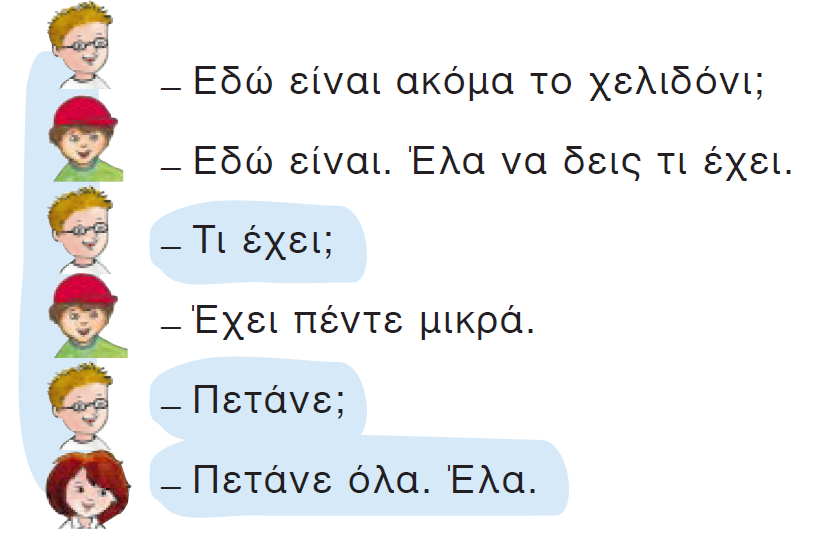 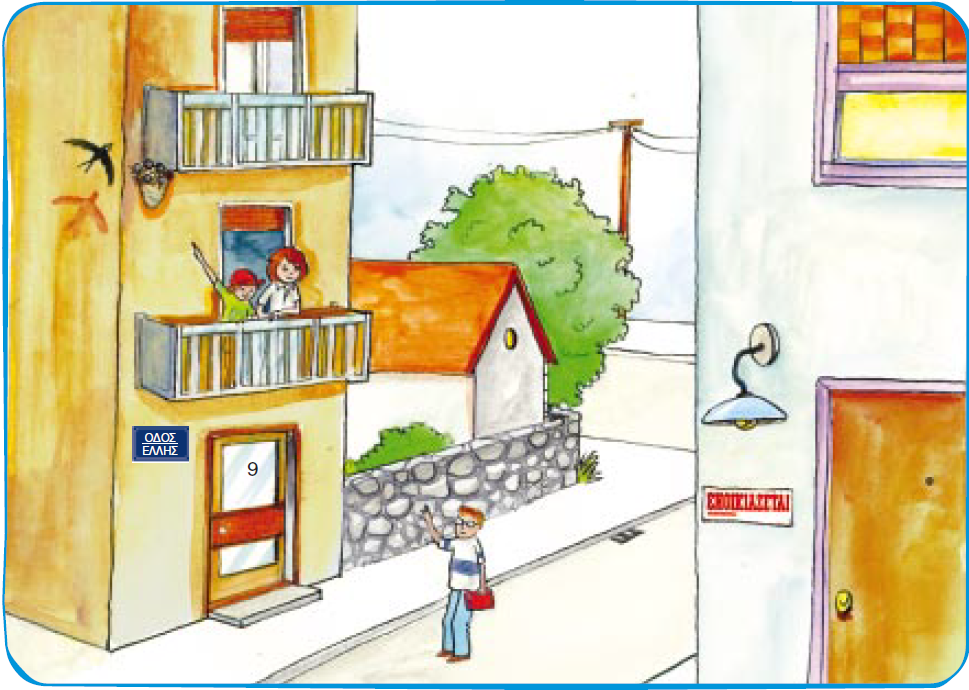 Πώς γράφω Ε ε
Το τρενάκι της Αλφαβήτας παίρνει ακόμα έναν επιβάτη!
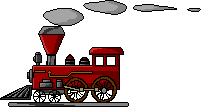 Βάφουμε όλα τα Ε ε.
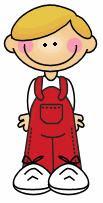 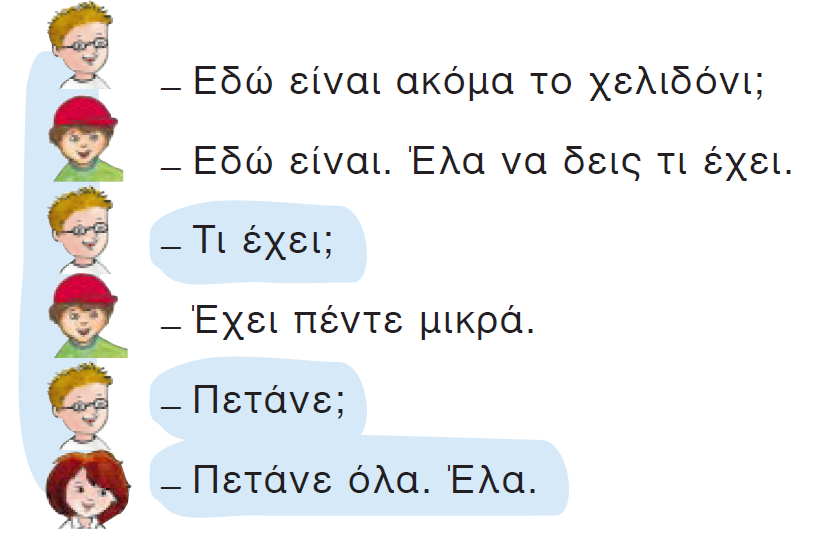 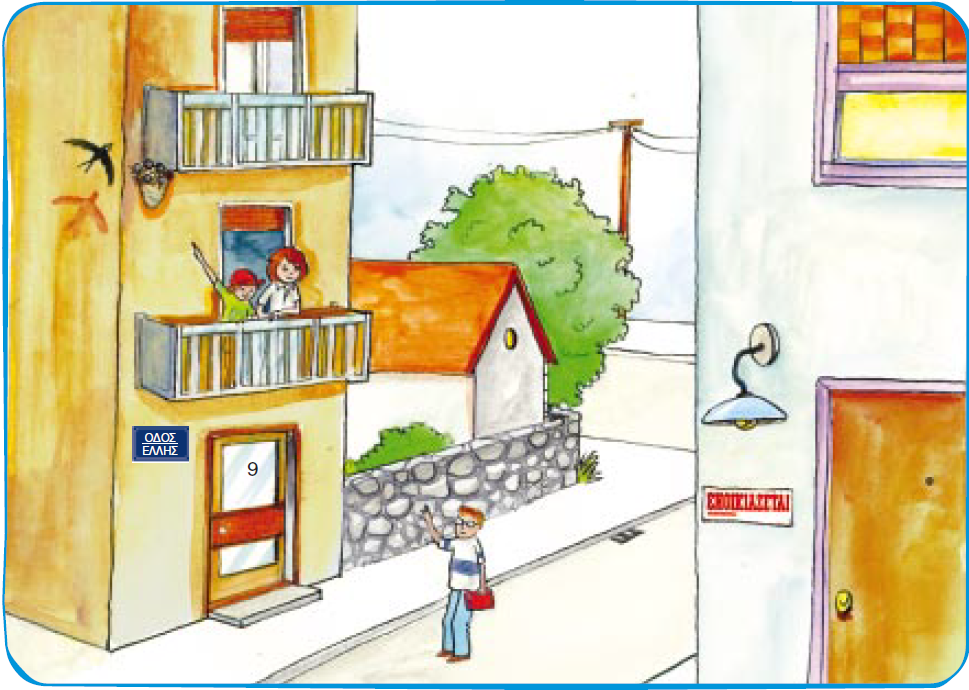 Άρα θα το βάλουμε στη λίμνη των φωνακλάδικων γραμμάτων!
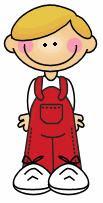 Το γράμμα ε είναι ήσυχο ή φωνακλάδικο;
Διαβάζουμε!
Ε ε
Η λέξη έχει.
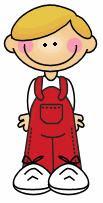 Μόλις βλέπουμε τη λέξη έχει χειροκροτάμε!
παπί
έλα
έχει
έχει
πεπόνι
ένα
Ας φτιάξουμε προτάσεις για τους συμμαθητές μας με τη λέξη έχει.
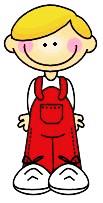 [Speaker Notes: Προφορικά φτιάχνουμε προτάσεις πχ Ο Γιάννης έχει μια κόκκινη μπάλα.]
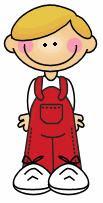 Ας βρούμε πόσες φορές υπάρχει η λέξη έχει στο κείμενό μας!
Διαβάζουμε ακόμα μια φορά το κείμενο. Όποτε ακούμε τη λέξη έχει χειροκροτάμε.
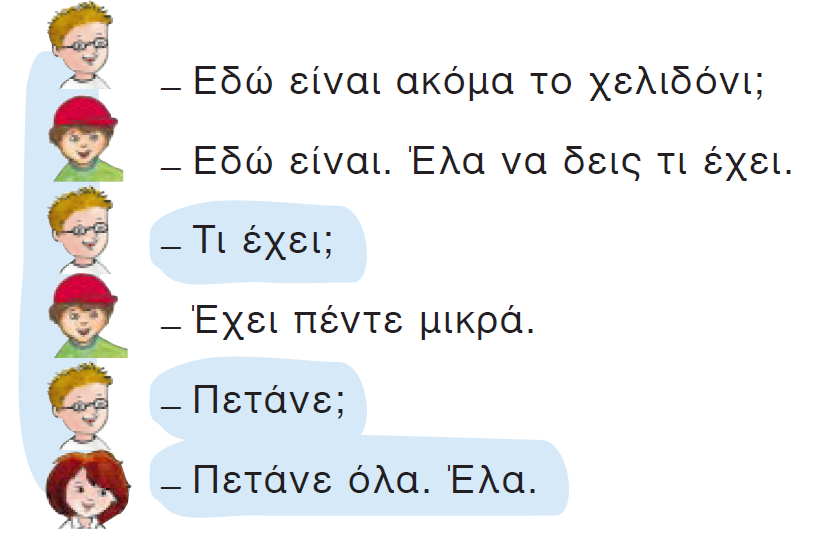 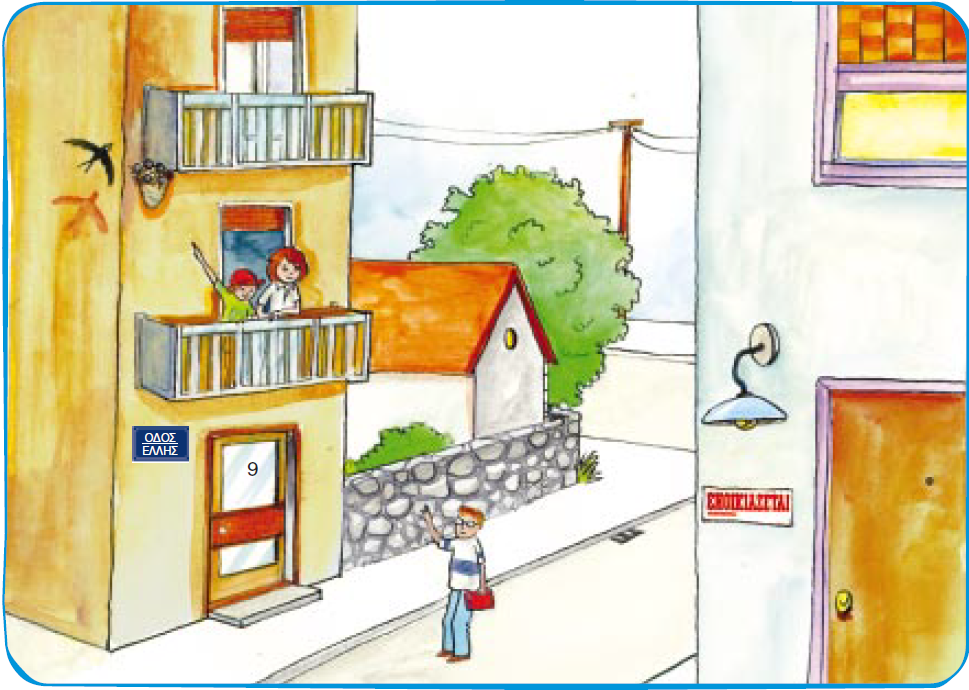 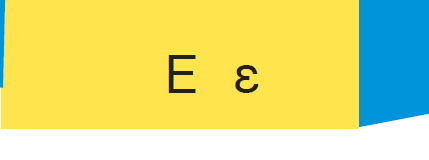 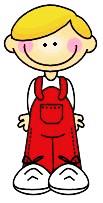 Γεμίζω με Ε ε .
Φτιάχνουμε Ε ε :
Με το σώμα!
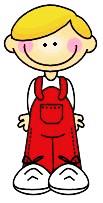 Με το δάχτυλο στην πλάτη του διπλανού μου!
Με σύρμα πίπας!
Μπορείτε να σκεφτείτε λέξεις που να ξεκινούν με ε;
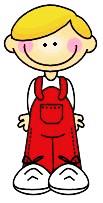 [Speaker Notes: Φτιάχνουμε τον άξονα με τις λέξεις από ε: σπιτάκι του ε. Δείχνω το βίντεο αφού τα παιδιά προσπαθήσουν να βρουν λέξεις. Προσπαθώ να φτιάχνω πρώτα τον άξονα και μετά να βλέπουμε το βίντεο.
Λέξεις: ελέφαντας, ελικόπτερο, ελάφι, εσάρπα, ελιά, εννιά, ένα, εφημερίδα, ελαιόλαδο, ερωτηματικό, έλκηθρο, Εσκιμώος, εστιατόριο, έλατο, Ελλάδα, Ελένη, Έλλη, Επαμεινώντας , έξι, εφτά, εσύ, εξωγήινος, εκκλησία, έπιπλο, εκδρομή, ερώτηση,]
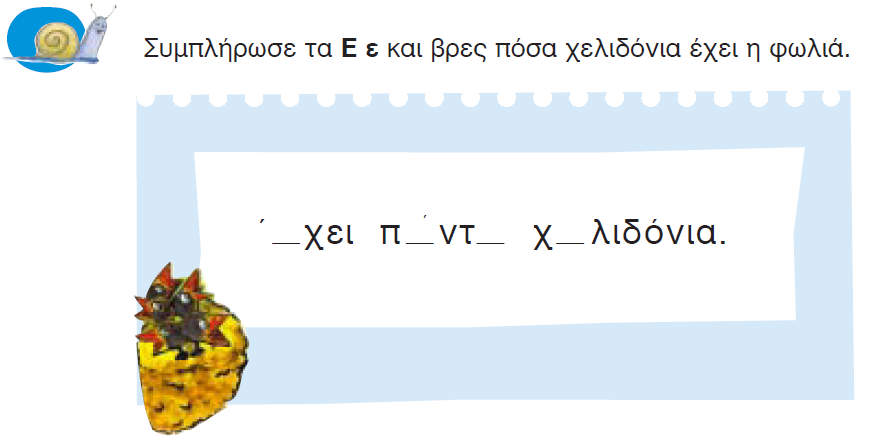 5
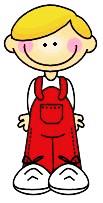 Πόσα είναι;
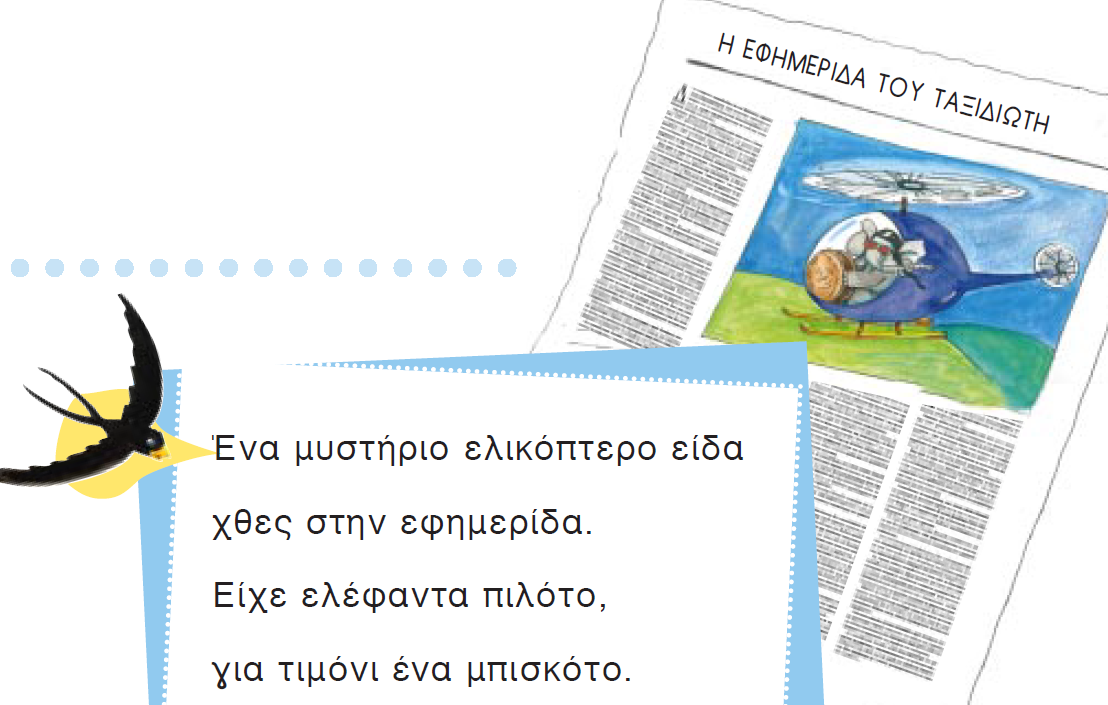 [Speaker Notes: Ακούμε μελοποιημένο το ποίημα, βλέπουμε ελέφαντες στο φυσικό τους περιβάλλον, και ακούμε το ελεφαντάκι , του Δεληβοριά.]
Ένα χελιδόνι
Τετράδιο εργασιών
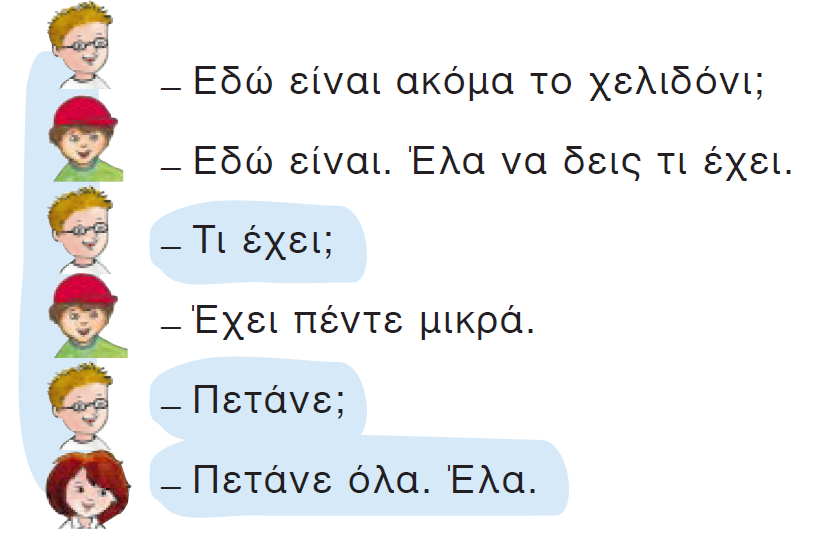 [Speaker Notes: Διαβάζουμε με ρόλους.]
Ας εντοπίσουμε αν υπάρχει το γράμμα ε στον τίτλο του.
Τι είναι αυτό;
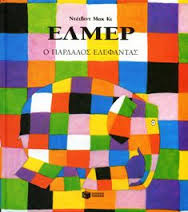 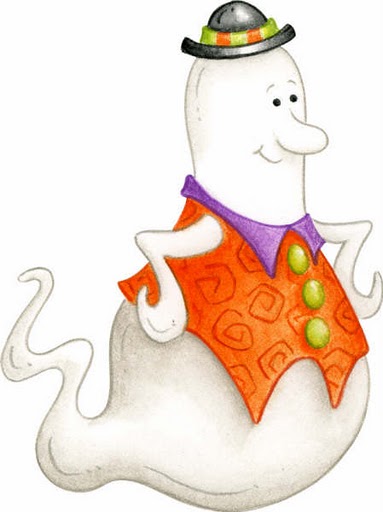 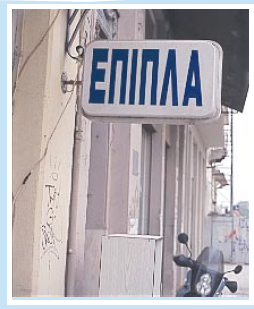 Γνωρίζετε τι ονομάζουμε έπιπλα; Ας πούμε μερικά.
Ας εντοπίσουμε αν υπάρχει το γράμμα ε.
Τι είναι αυτό;
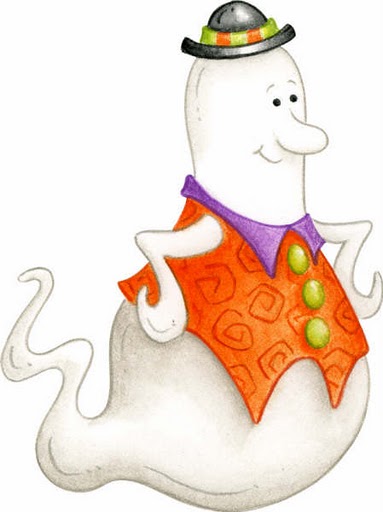 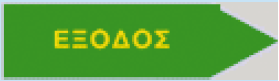 Ας εντοπίσουμε αν υπάρχει το γράμμα ε.
Τι είναι αυτό;
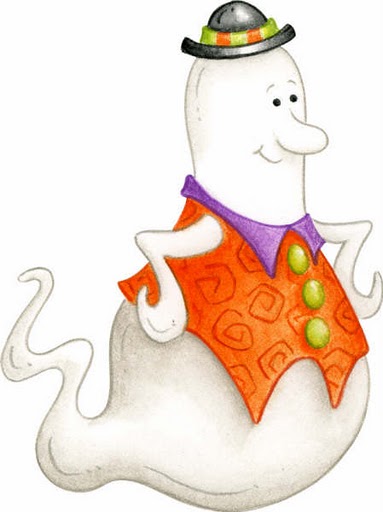 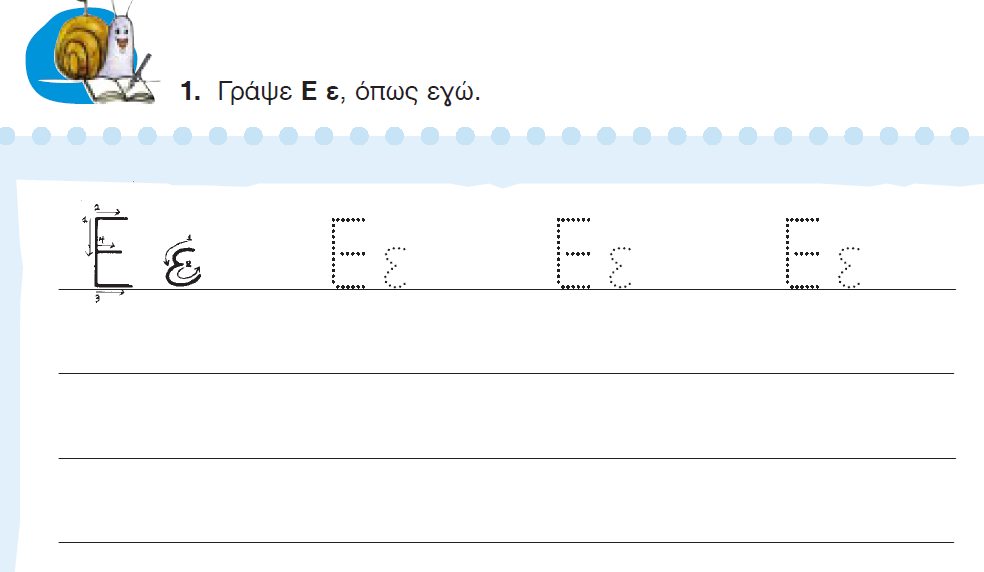 έλα
λα
έ
ε
α
λ
Γνωρίζετε γιατί το κάνουν αυτό;
Ξέρετε πού πηγαίνουν;
Τα χελιδόνια κάθε χρόνο το φθινόπωρο φεύγουν από την Ελλάδα.
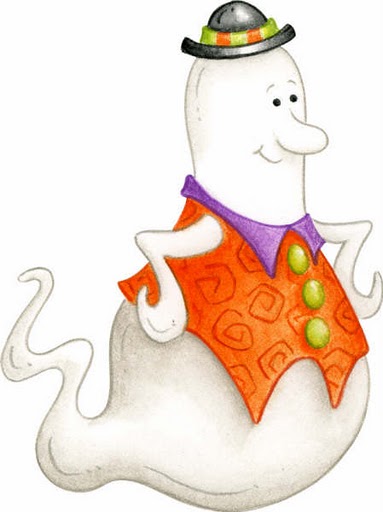 Ας πάμε να δούμε ποια ζώα συνάντησαν στις θερμές αυτές χώρες.
Έτσι και τα χελιδόνια από το σπίτι του Άρη και της Μαρίνας μετανάστευσαν σε πιο θερμές χώρες.
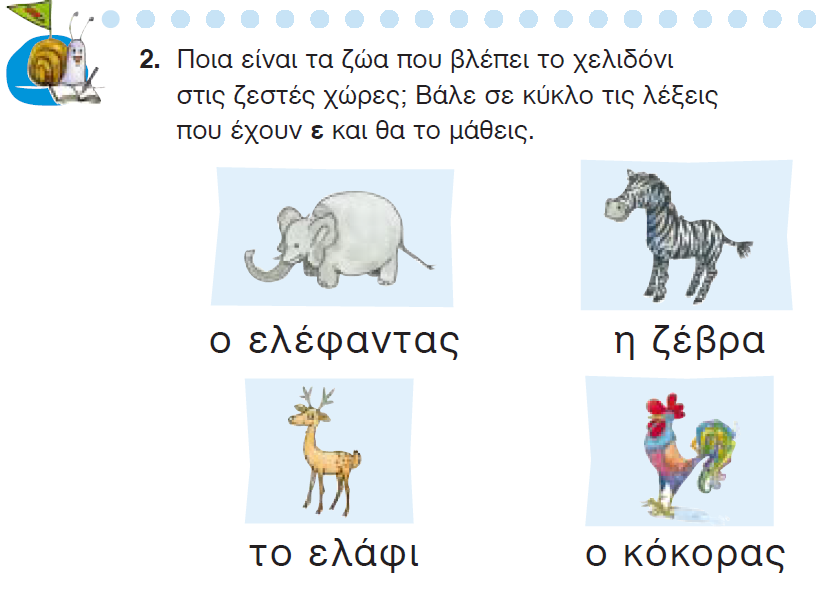 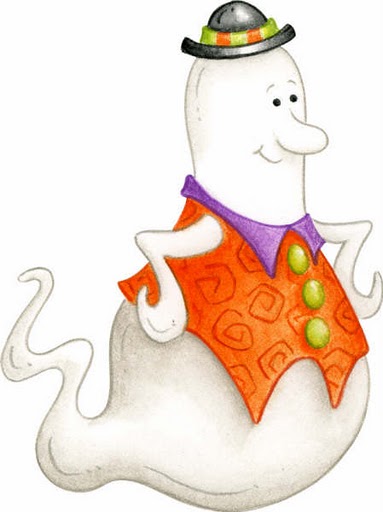 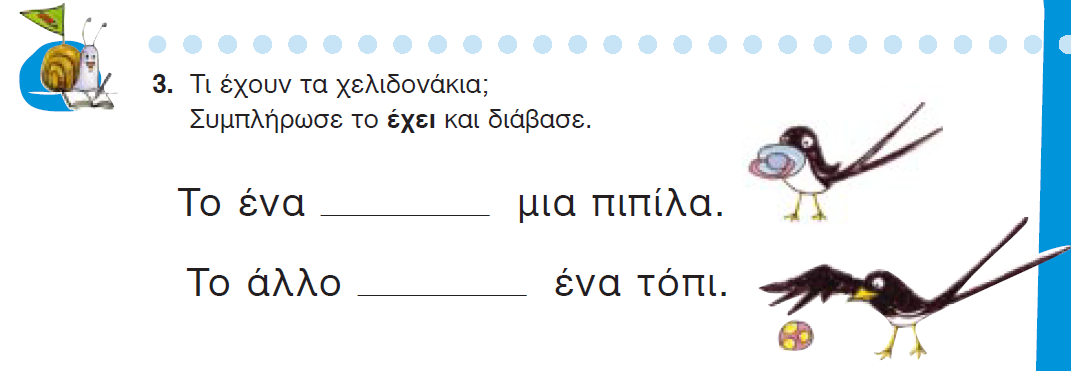 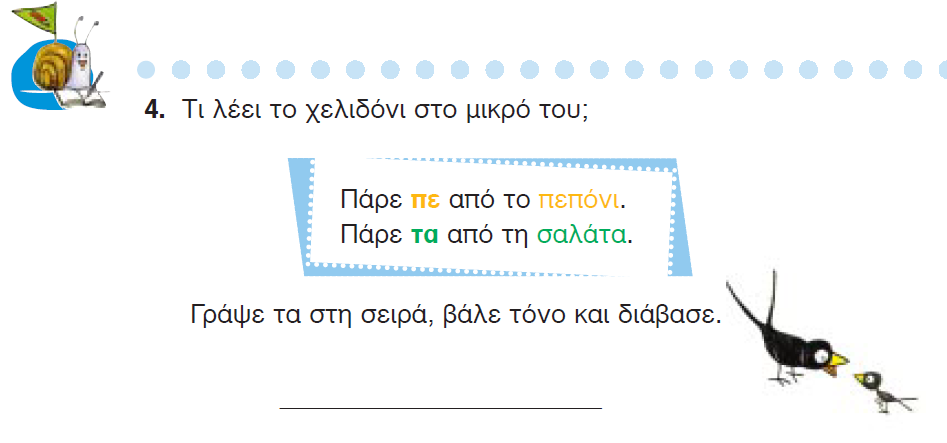 ΄
πε
τα
Φτιάχνω προτάσεις για τον /την διπλανό/η μου και το έχει. Οι εικόνες θα σε βοηθήσουν.  Μην ξεχάσεις να βάλεις κεφαλαίο στην αρχή και τελεία στο τέλος.
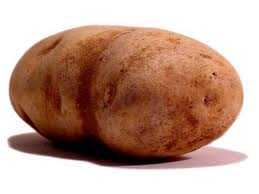 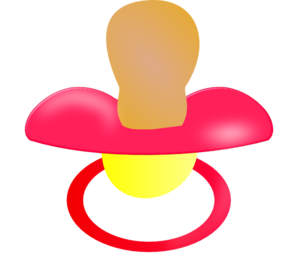 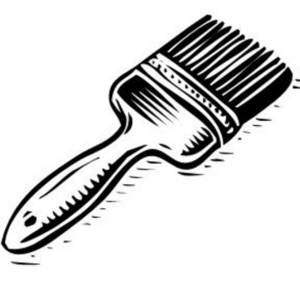 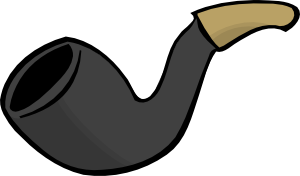 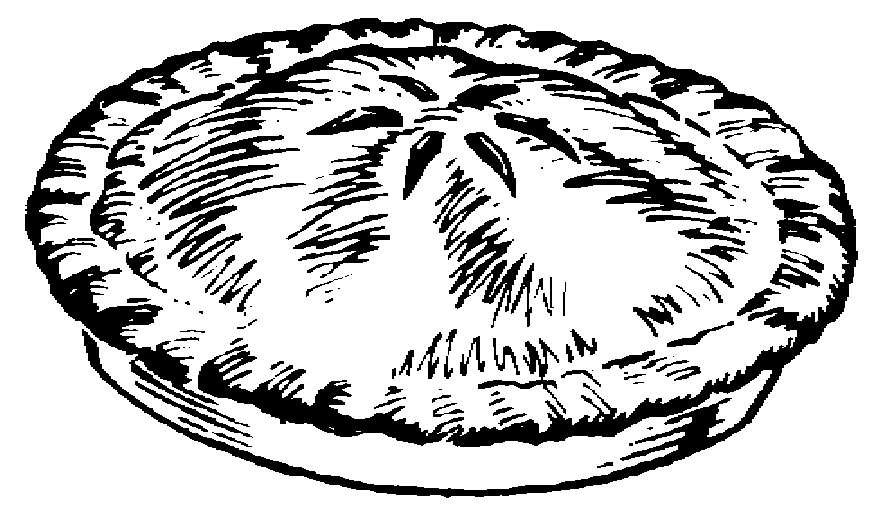 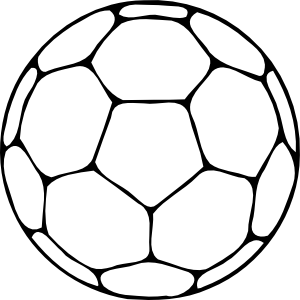 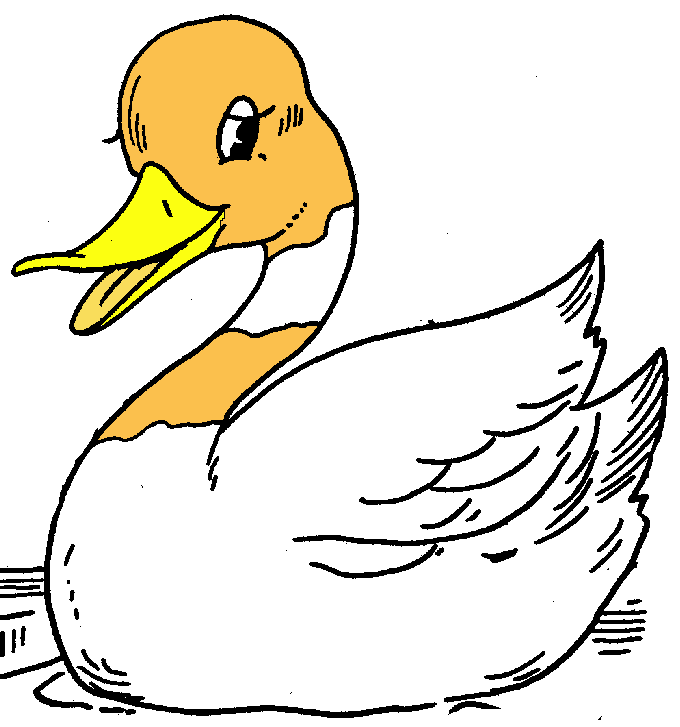 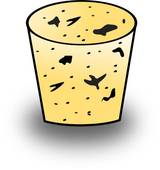 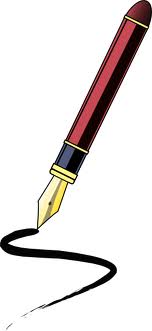 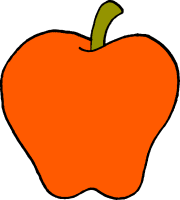 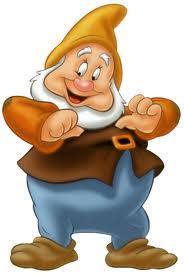 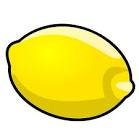 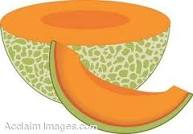 Βγάζουμε τη γραμματοθήκη μας και προσπαθούμε να φτιάξουμε τις παρακάτω λέξεις.
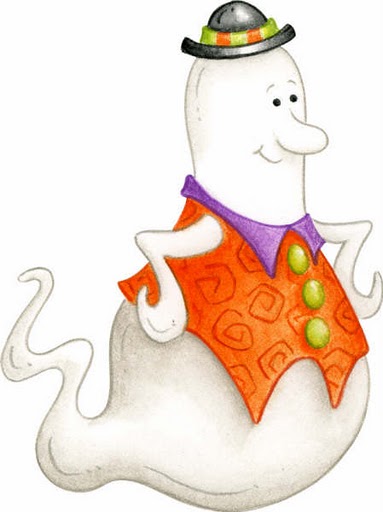 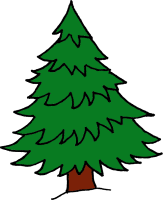 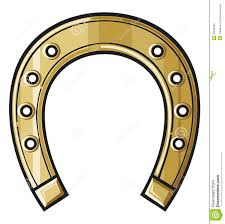 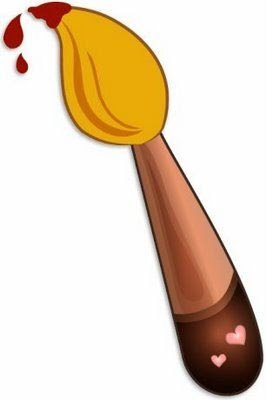